Муниципальное  бюджетное  общеобразовательное  учреждение
средняя общеобразовательная  школа №11  имени Н.А.Свистунова
села Беноково  муниципального образования Мостовский район
Развитие коммуникативных компетенций учащихся 6-7 классов через проектную деятельность на уроках  изо
Брюхова  Татьяна  Валентиновна, 
учитель  ИЗО, I категория
Программа преподавания ИЗО, составленная под руководством Б.М.Неменского, направлена на духовное развитие личности ученика, а также развитие у него базовых образовательных компетенций. 
	Программа подразумевает широкий спектр межпредметных связей
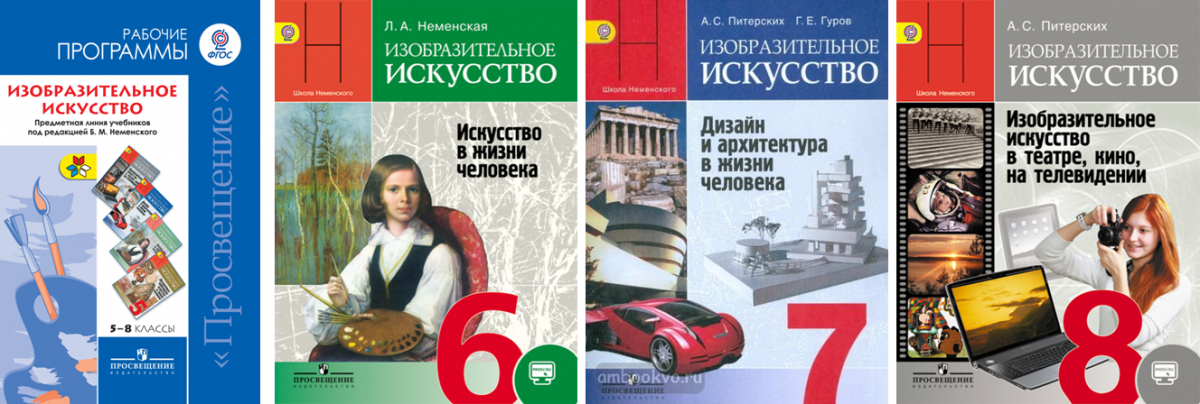 Творческий проект «Россия  молодая»
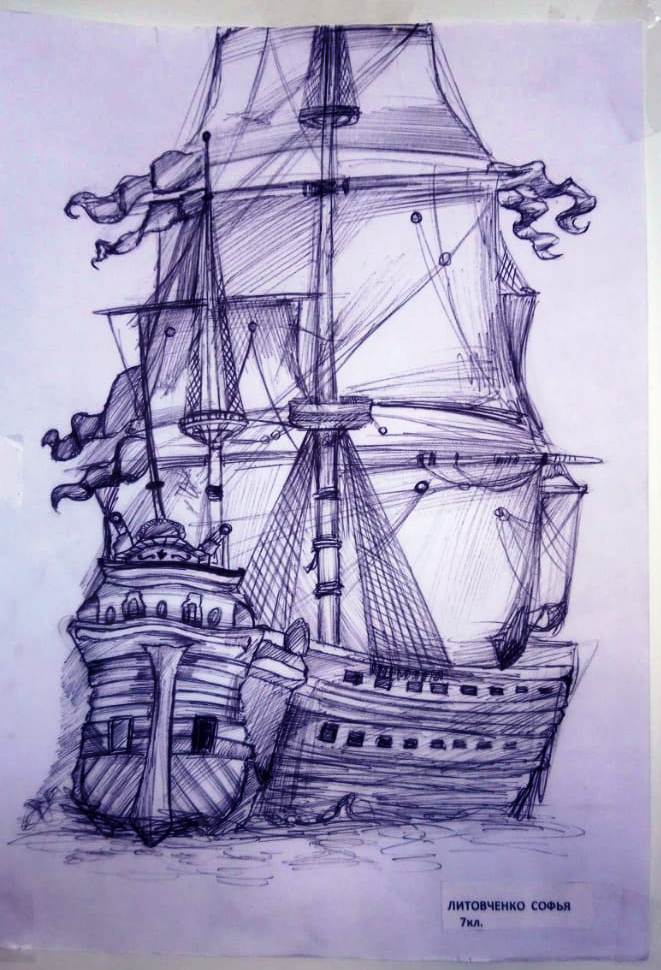 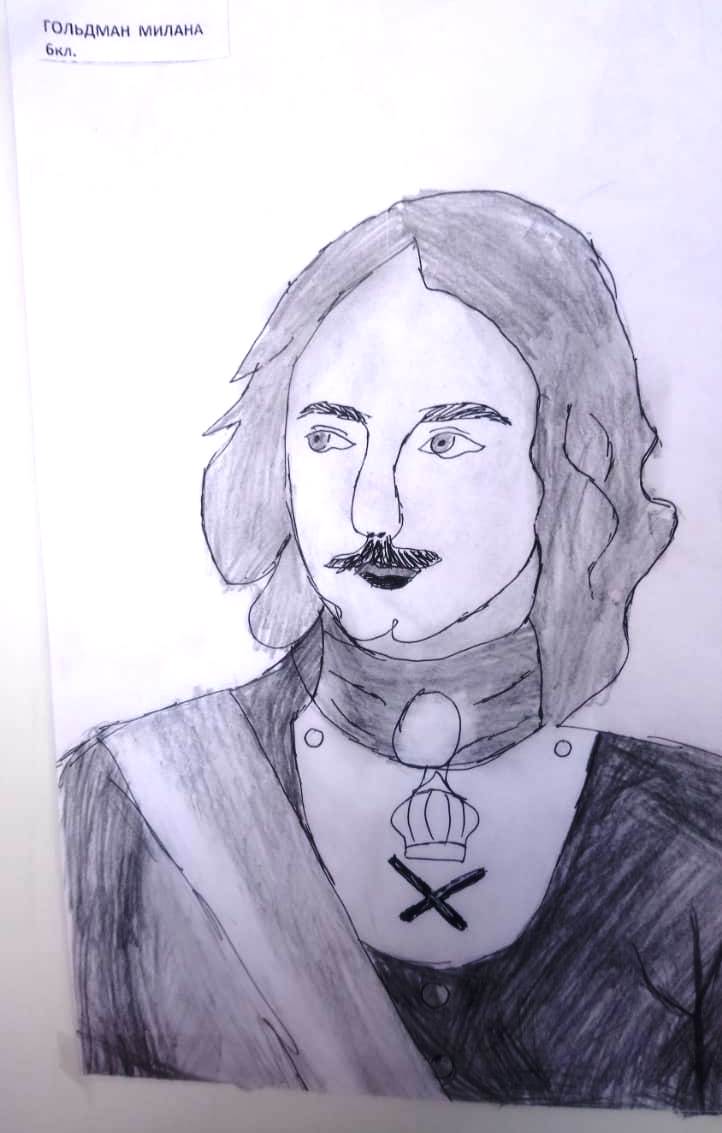 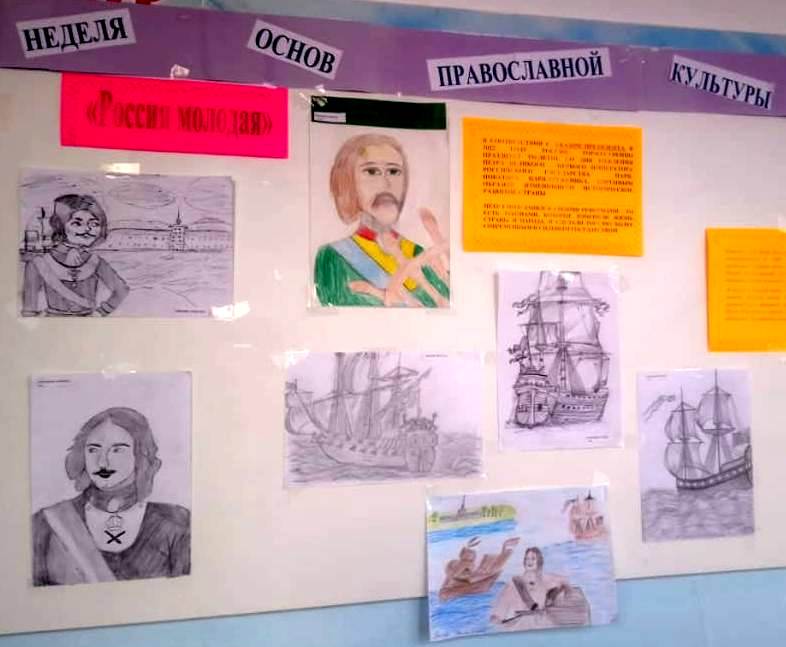 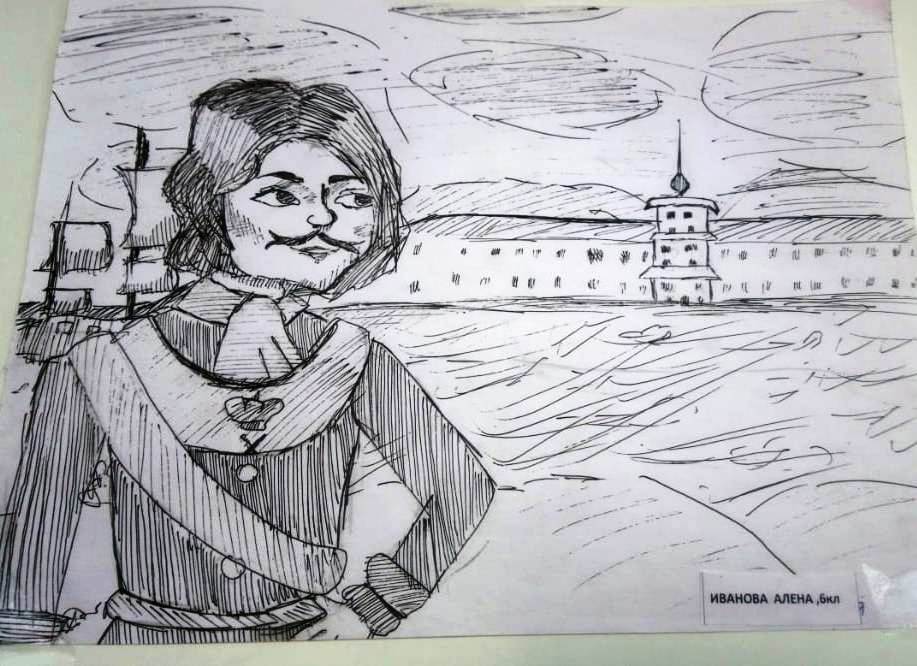 Групповые проектные работы выполняют учащиеся 7 класса. Например, при изучении раздела «Дизайн и архитектура» обучающиеся создают архитектурный макет.
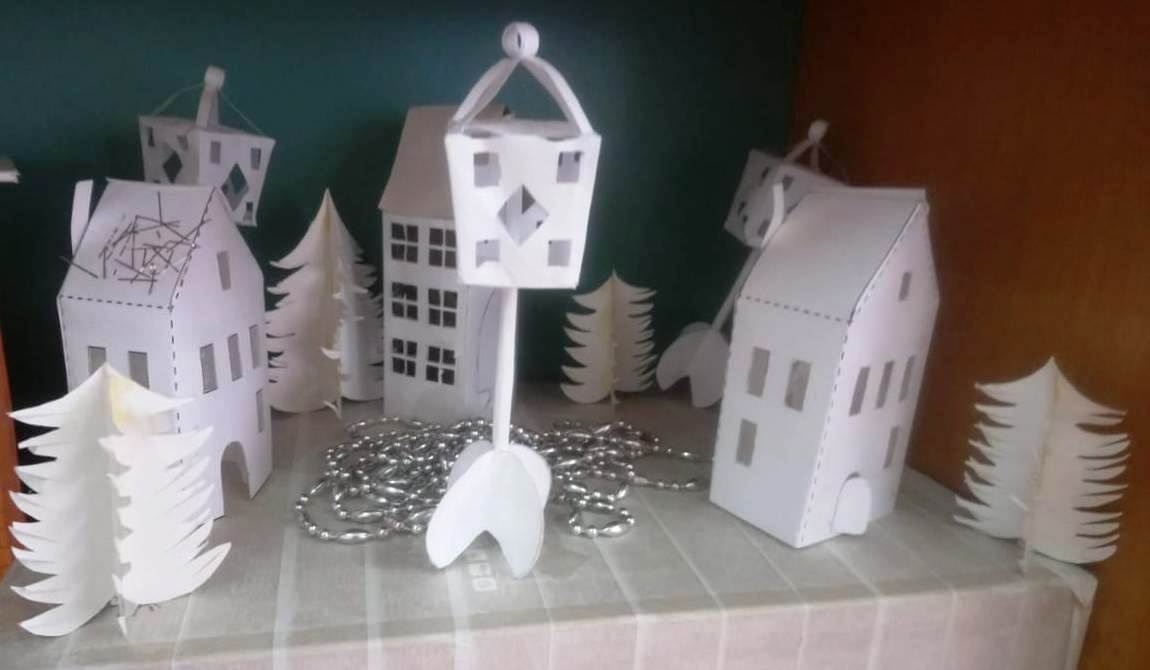 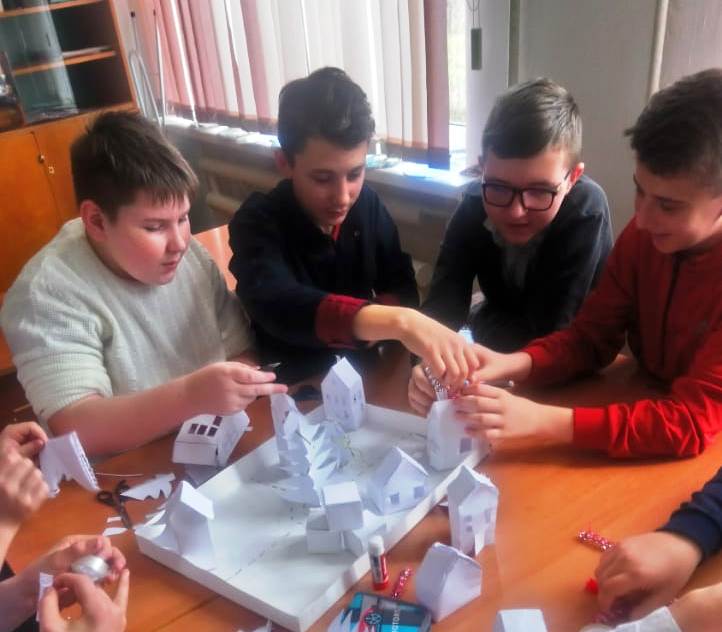 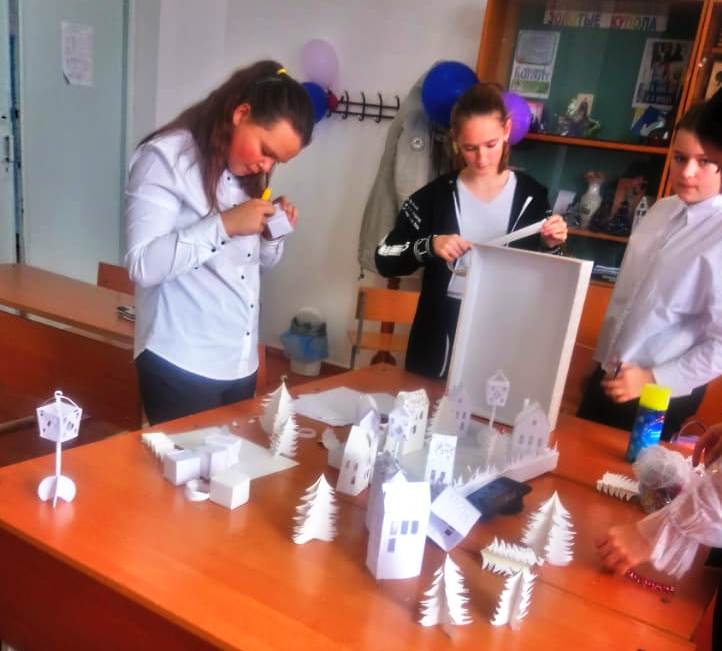 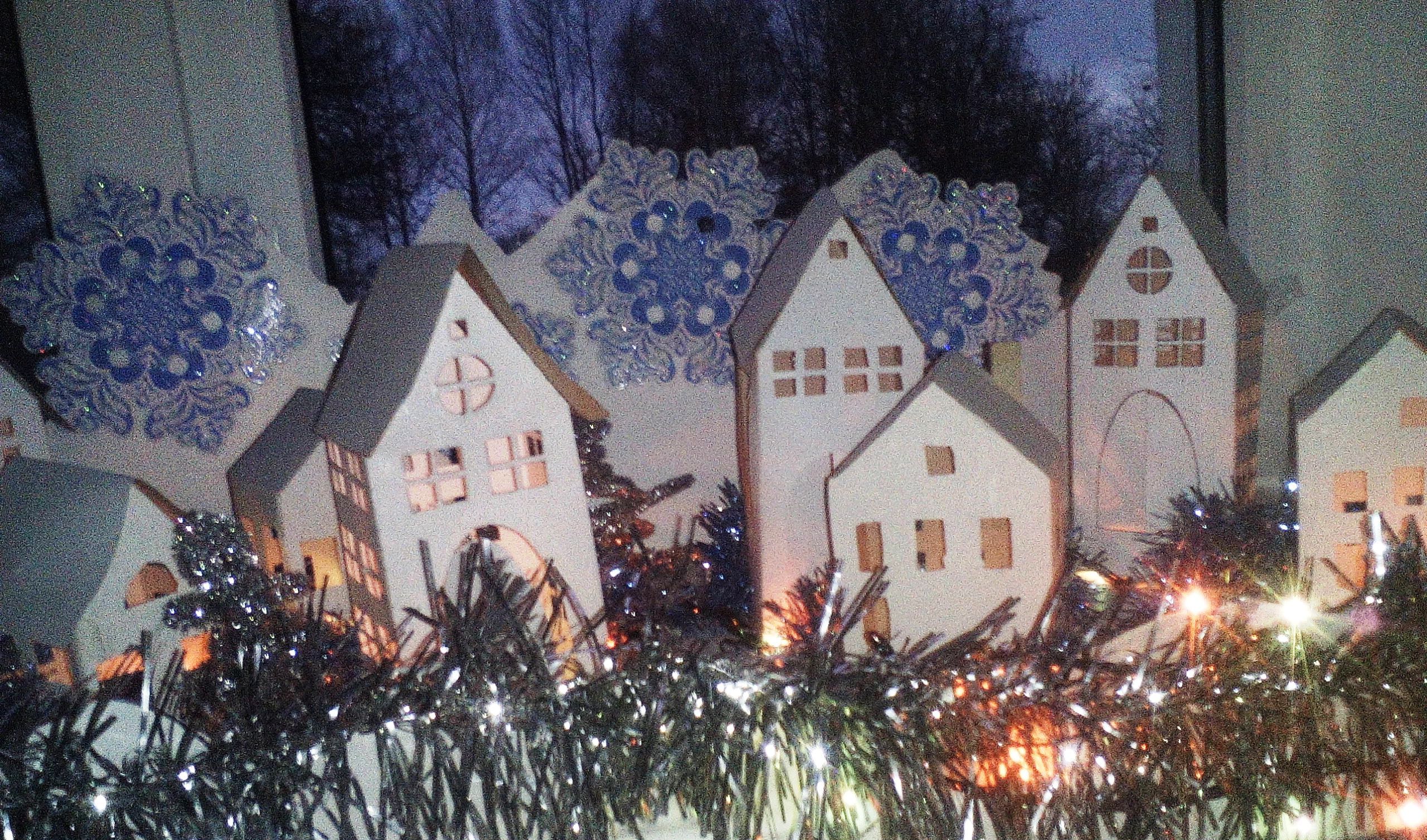 РАЗВИТИЕ  КОММУНИКАТИВНЫХ  УМЕНИЙ
В  СВОЕЙ  РАБОТЕ  ЧАШЕ  ВСЕГО  Я  ИСПОЛЬЗУЮ СЛЕДУЮЩИЕ  ВИДЫ  ПРОЕКТОВ
Работа  с  книгой
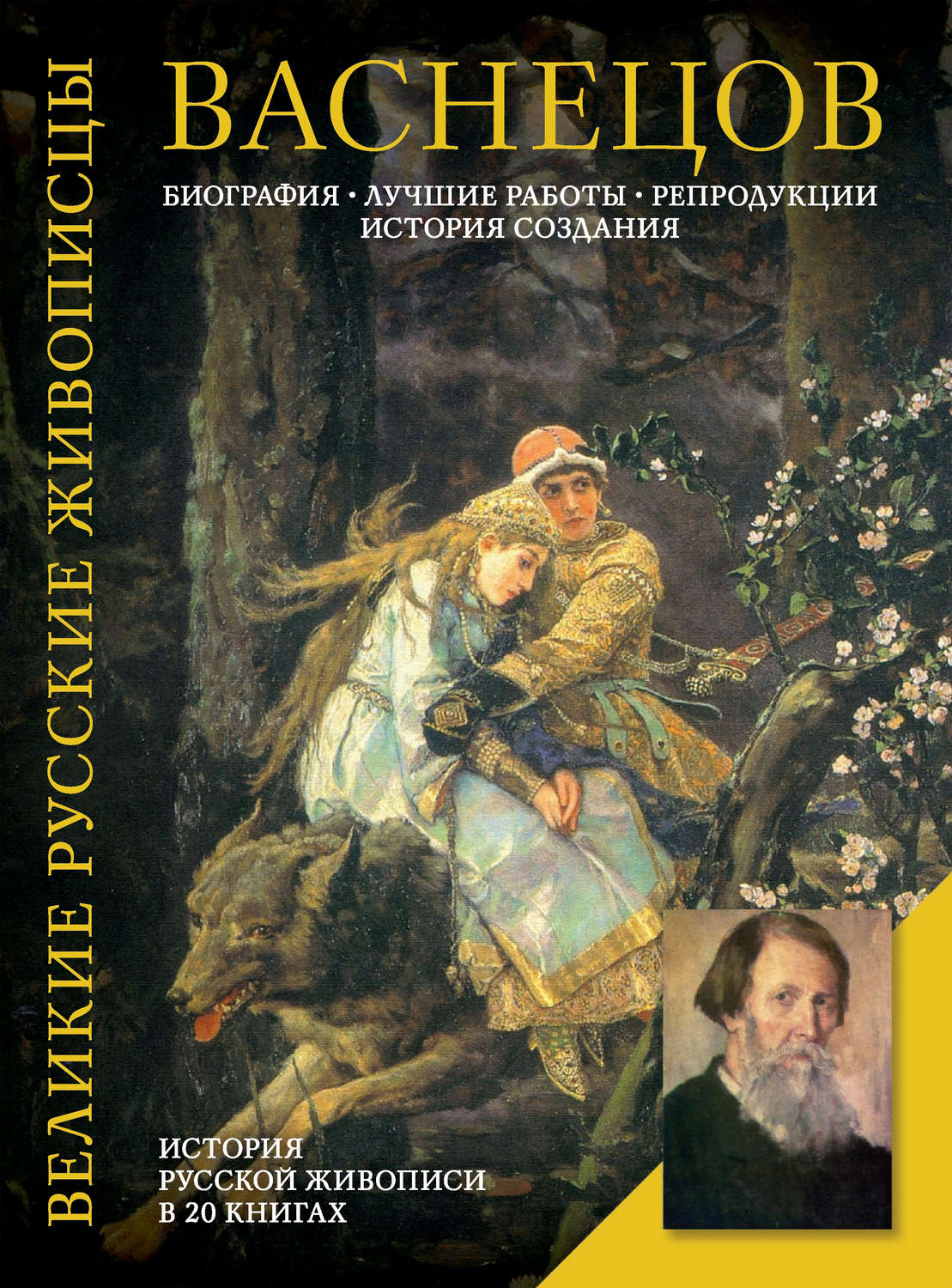 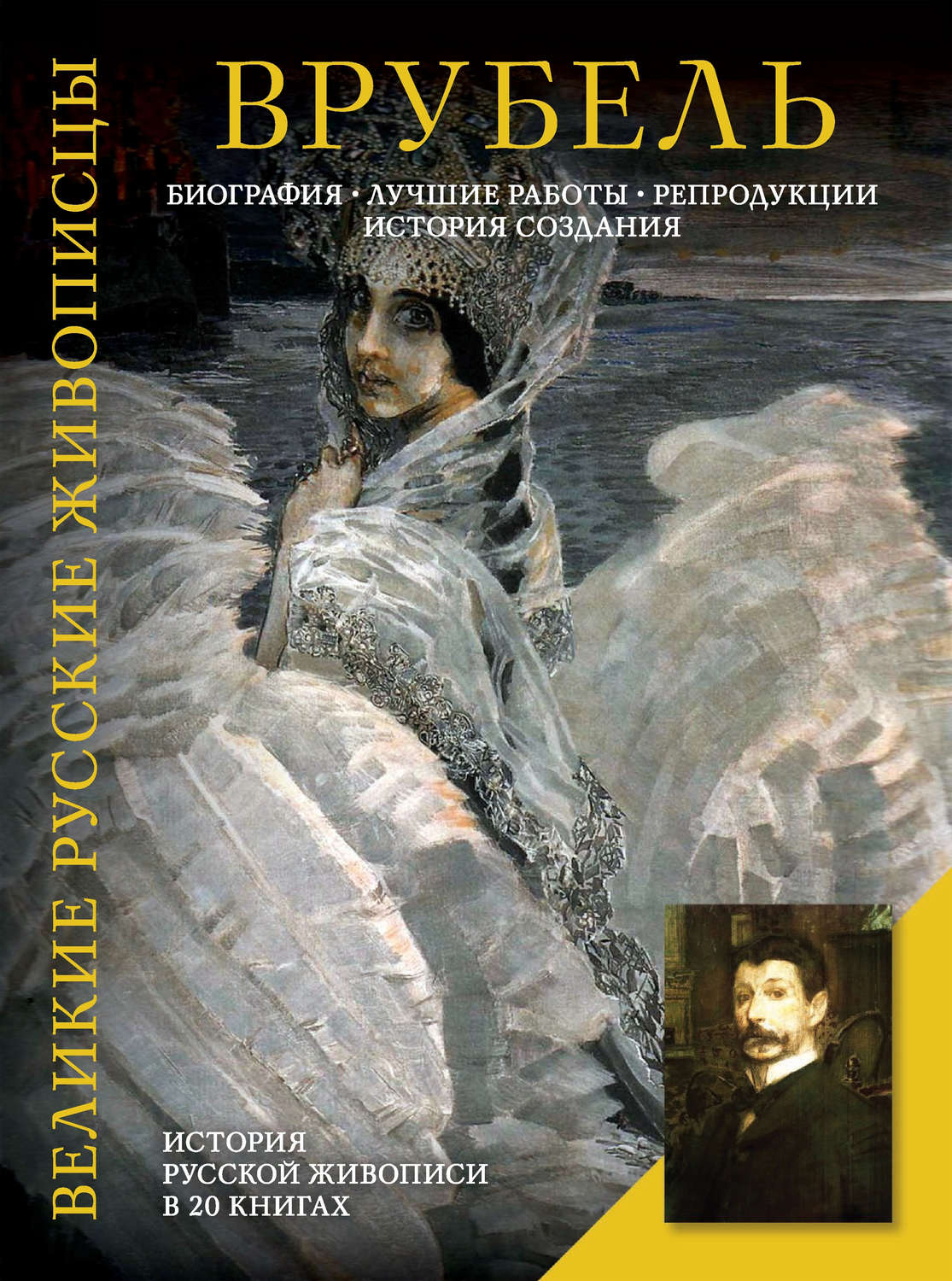 Процесс формирования коммуникативных  компетенций у учащихся с помощью проектной деятельности будет протекать успешно только при условии системного и  творческого подхода со стороны учителя.
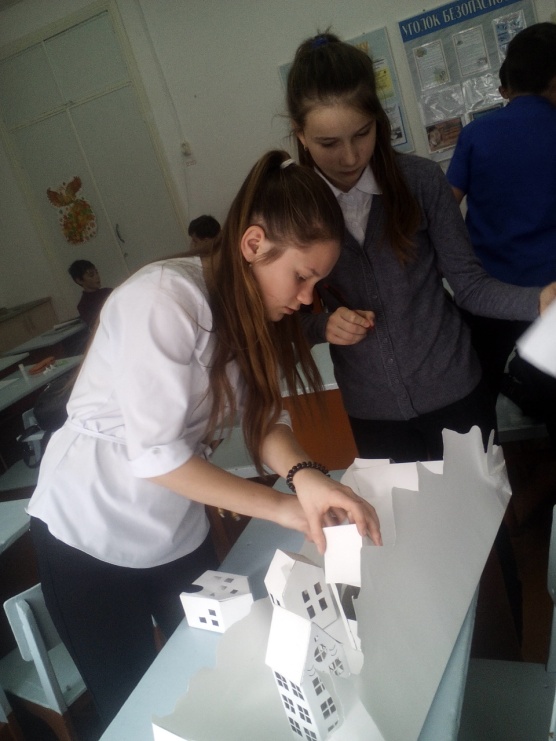 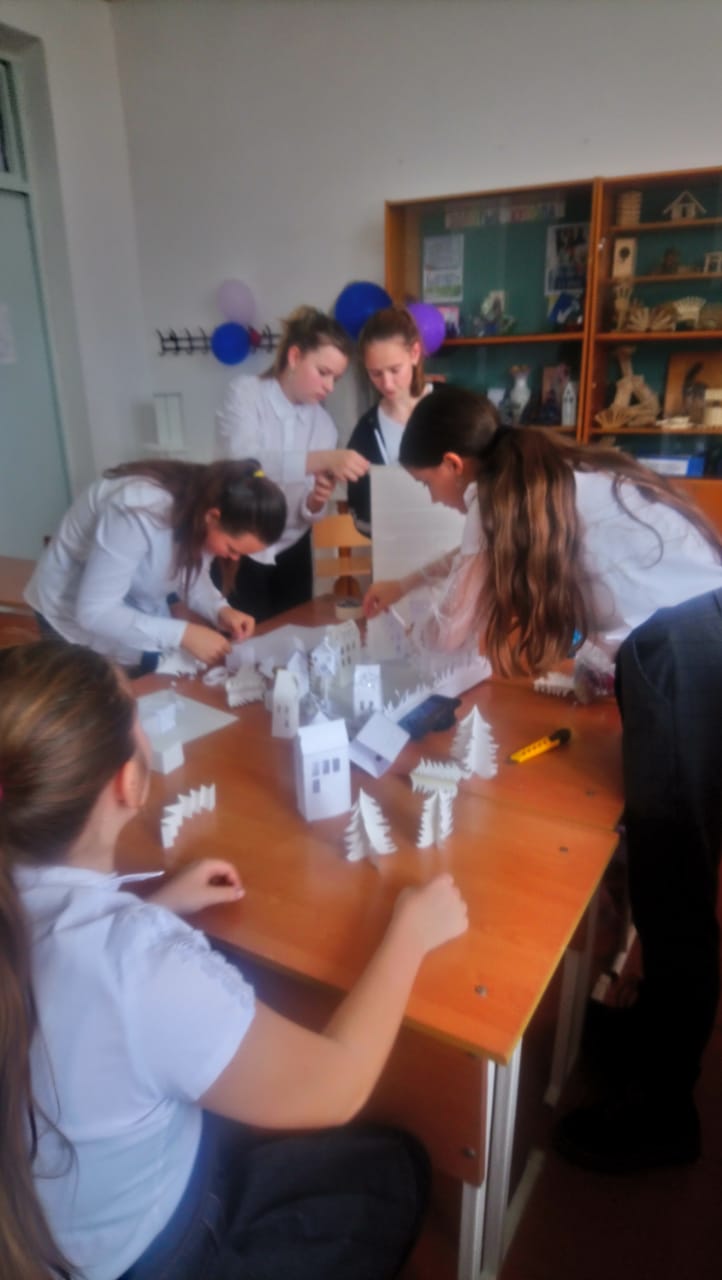 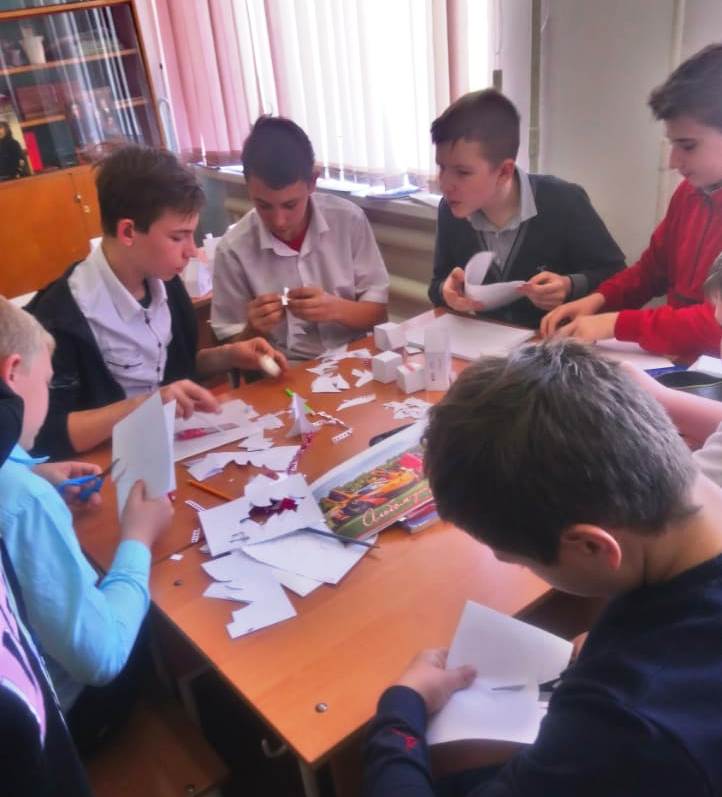